Stormwater Management:     TCNJ Townhouses South
Kelly Hommen
Elizabeth Lafferty
Michael Murphy
Charles Stewart
Advisors: Dr. Michael Horst and Dr. Vedrana Krstic
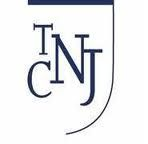 1
Introduction
26 individual units
20 have noticeable moisture
15 have standing water
Main concerns 
Termite damage
Mold

Is this a runoff or an infiltration problem?
2
Site Location
3
Photos
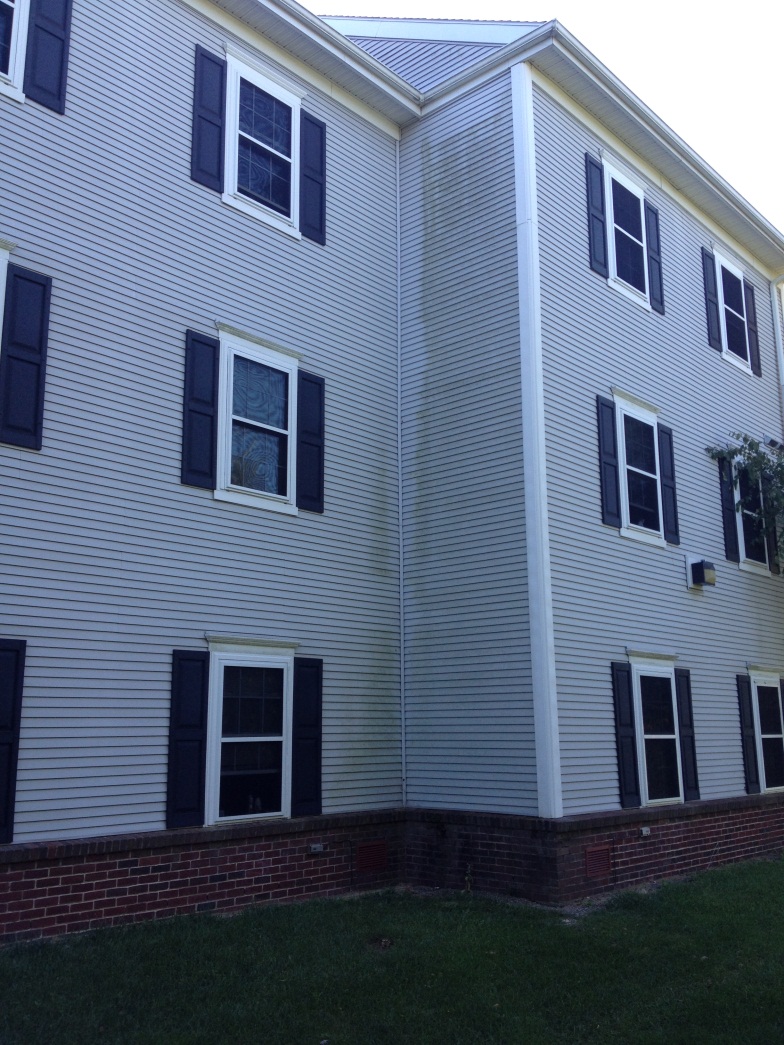 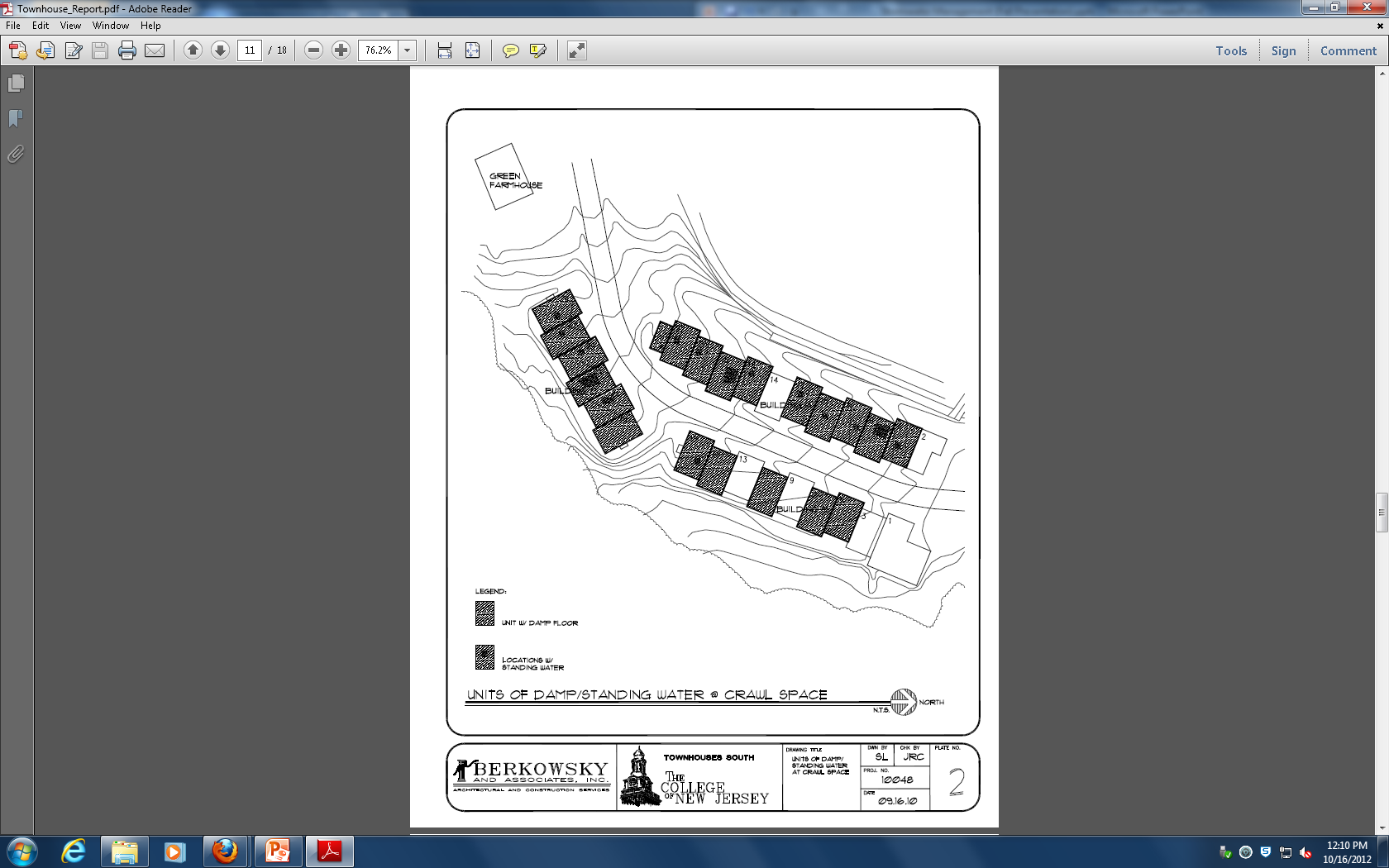 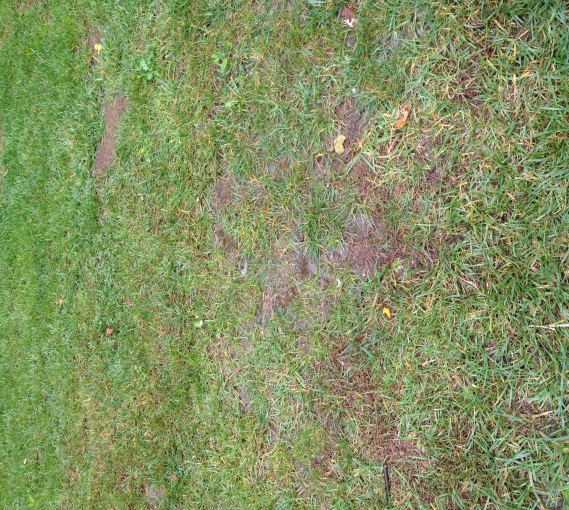 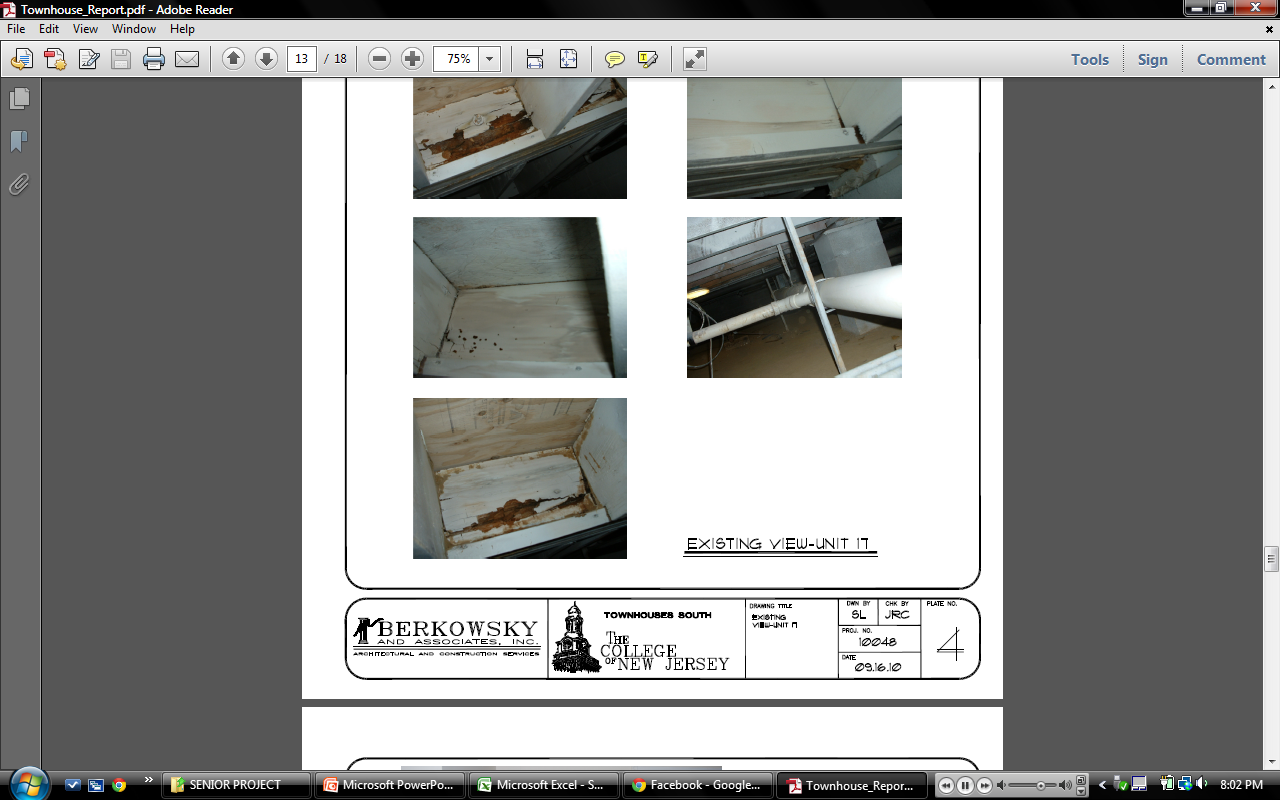 4
Problem Statement
How can the presence of moisture be significantly reduced from the crawlspaces to minimize the likelihood of termites and mold?
5
Solution
Conduct hydrologic and soil analysis on the area in question to determine the properties of the watershed
Apply the data to determine total losses for given design storms
Computer Modeling (HEC-HMS)
Develop a cost effective solution to remediate the problem previously stated
6
Soil Analysis
Performed By:
Kelly Hommen & Elizabeth Lafferty
7
Soil Analysis
Augured two test holes
Collected soil samples 8.5 ft in depth

Conducted percolation tests in two locations

Installed a well for groundwater
     table monitoring
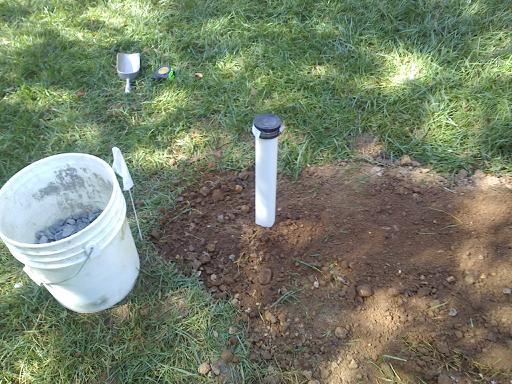 8
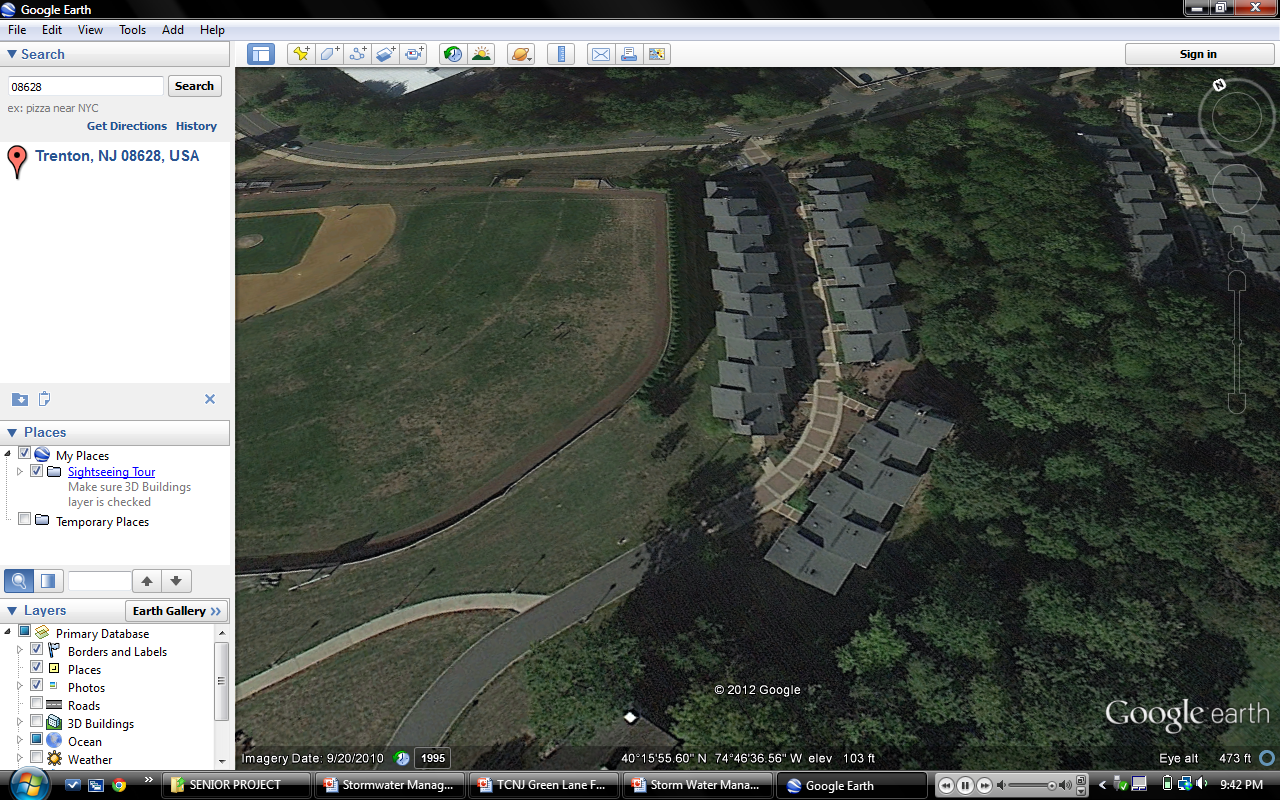 Test Locations
Monitoring Well / Boring Sample 2
Percolation Test 1
Percolation Test 2
Boring Sample 1
9
Soil Tests
Moisture Content (ASTM D-2216)
Sieve Analysis (ASTM D-422)
Grain Size Distribution Curves
Atterberg Limits (ASTM D-4318)
Liquid Limit
Plastic Limit
Percolation Testing (NJBMP Manual)
Permeability
Burmister Soil Identification Method
10
Soil Profile
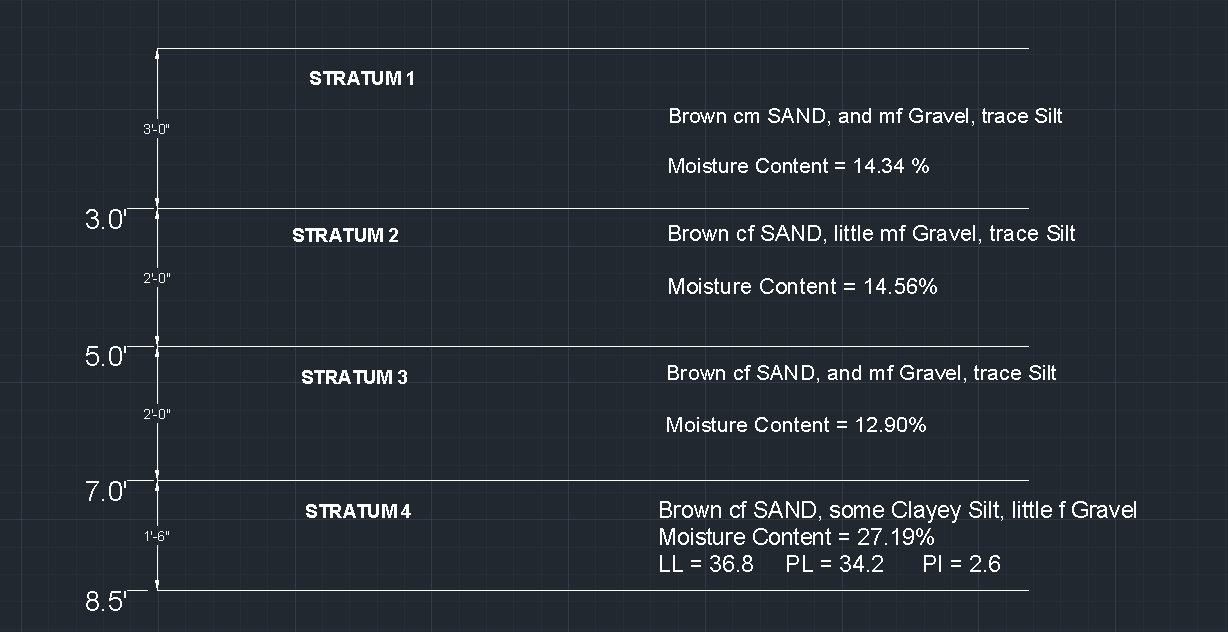 11
Permeability
Percolation Test conducted in two locations
Represents the top 5 feet of soil profile
Permeability ≈ 0.001323
    ft/min
Consistent with Das values for Fine Sand
    with Silt
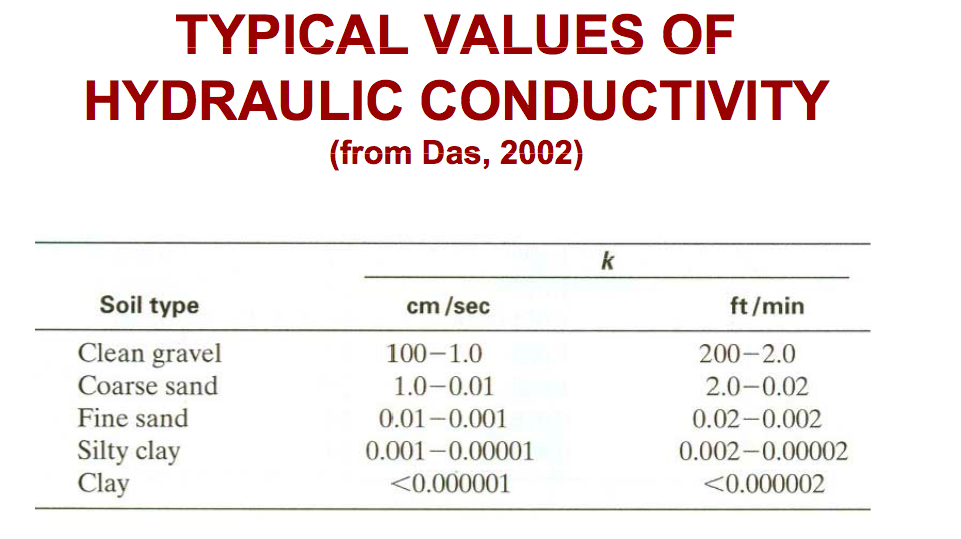 12
[Speaker Notes: Compare to soil profile findings of silty sand]
Ground Water Well
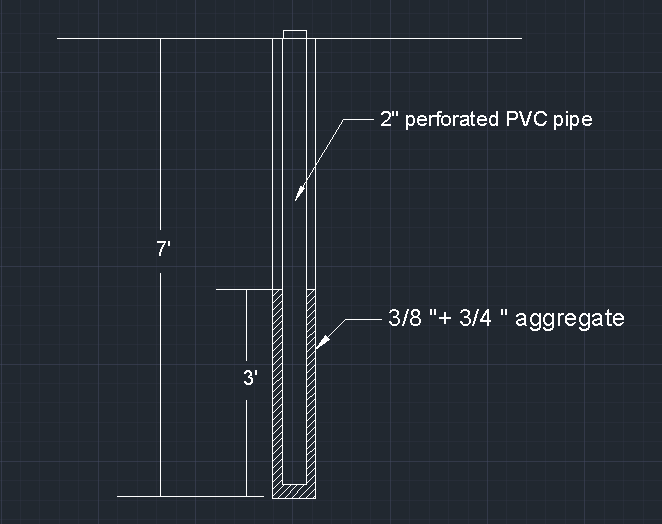 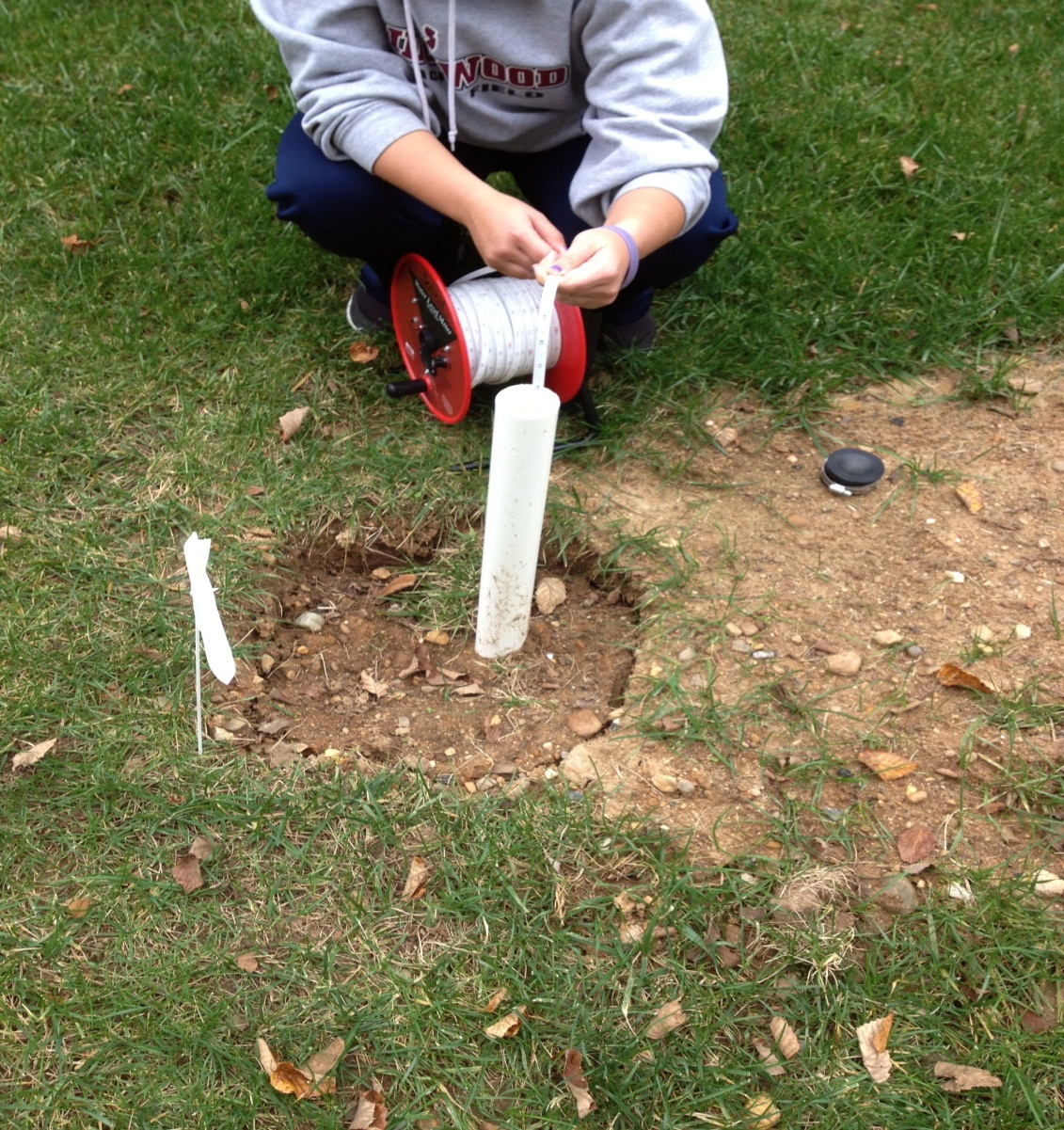 Ground water monitoring indicated level was below 7’
13
[Speaker Notes: GWT monitoring revealed no presence of water…GWT greater than 7 ft]
Soil Analysis Conclusion
Soil profile created
Properties confirmed through soil testing
Hydraulic conductivity consistent with fine Sand, trace Silt
i-MAP NJ (DEP) – Confirmed area of interest not a wetland
Low groundwater table provides for the potential use of detention and retention basins
14
[Speaker Notes: No significant design challenges involving soil/soil properties…infiltration problems with silty sand]
Hydrologic Analysis
Performed By:
Michael Murphy & Charles Stewart
15
Watershed Delineation
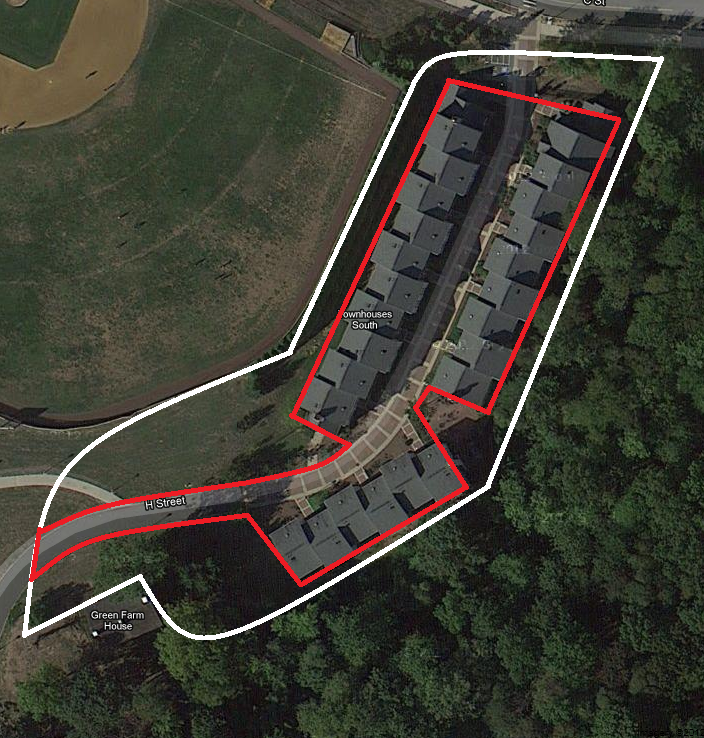 Watershed Area: 83,736 sq. ft. = 1.92 acres
Impervious Area: 42,723 sq. ft. = 0.98 acres
Pervious Area: 41,013 sq. ft.       = 0.94 acres
16
Watershed Delineation
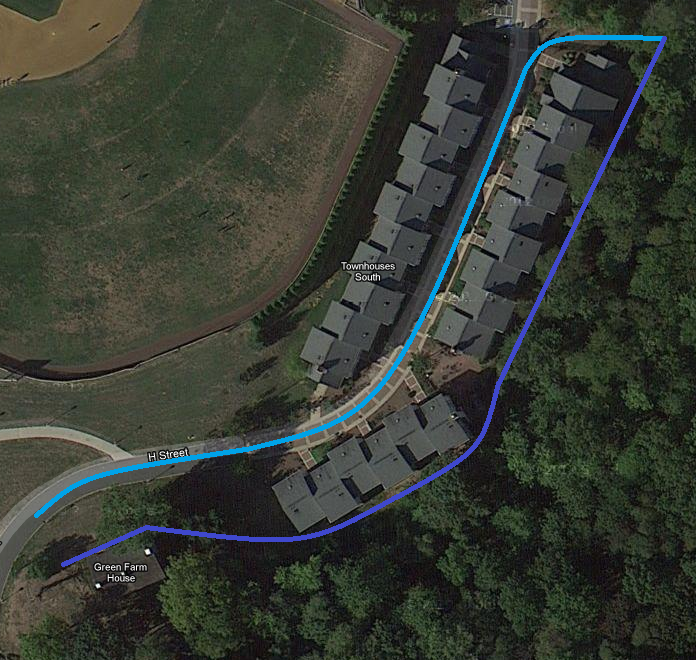 Longest hydraulic length
Impervious: 645 ft
Pervious: 735 ft
Slope: S=Δel/LHL
Impervious S=3.89%
Pervious S=3.41%
17
Curve Number
Impervious
CN = 98 (for impervious areas, paved parking lots etc.)
Table 7.10 Runoff Curve Numbers for Urban Areas
Introduction to Hydrology, 5th Edition
Pervious
CN = 69 (for open lawn, fair condition, soil group B)
USGS WebSoil Survey
MbpB: Metapeake Loam
Soil group B
18
SCS Regression Method
SCS Regression Method used to determine lag times for later use in HEC-HMS

Tlag = (LHL0.8*(S+1)0.7)/(1900*Savg0.5)
S=1000/CN – 10

Tlag pervious = 0.184 hours = 11.06 minutes
Tlag impervious = 0.054 hours = 3.22 minutes
19
Computer Modeling
HEC-HMS
20
Setup
HEC-HMS was used to determine the peak outflow and total losses affecting the area.
Sub-basins were created for each watershed
Sub-basin 1 – Impervious
Sub-basin 2- Pervious
Junction was created to connect the two sub-basins
Volume of total losses represents water infiltration that can contribute to flooding in crawlspaces
21
[Speaker Notes: Inputs included CN, area, and lag times for each subbasin]
Input
Precipitation Depths were entered for a 2-yr Design Storm for 1, 2, 3, 6, 12, and 24 hours (NOAA’s National Weather Service)
Intensity: 1 hour
Duration: 1 day
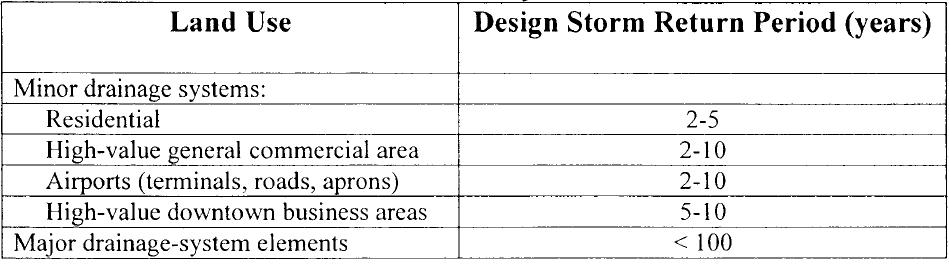 22
Impervious Results
23
Pervious Results
24
Junction Results
25
Final Results
Total Losses: 2.59 inches
Impervious: 0.12 inches
Pervious: 2.47 inches

Total Infiltration
83,736 ft2  * 2.59 in * (1 ft / 12 in) = 18,073 ft3  

Future designs will be based on infiltration values.
26
Proposed Solution #1
Re-grading of the Soil
Soil in certain areas lies above the sill plate
Allows water to enter through the porous material into the crawl space
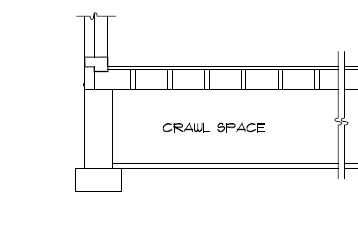 Sill Plate
27
Proposed Solution #2
Design and Install Sump Pumps
The units are divided by concrete block foundation walls
Flooding is contained within each unit
When the units were constructed, pre-formed pits were installed in each of the crawl space floors
Design a pump to remove standing water
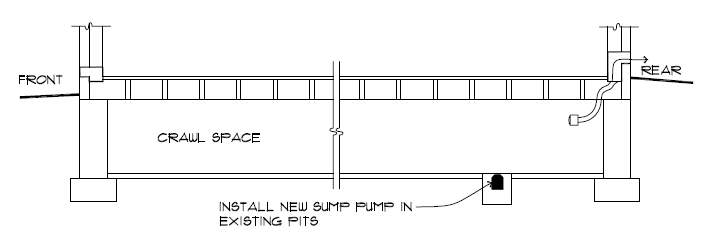 28
Proposed Solution #3
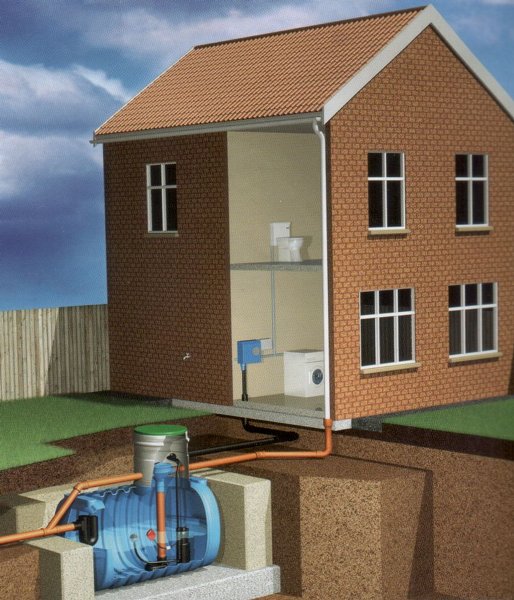 Roof Water Collection System
Design basin to collect roof water
Reused within the Townhouses 
Discharged away from the area
29
Budget
Estimated Cost for Fall Semester - $240.00
Groundwater Measurement Device - $220.00
Topographic Maps - $10.00
PVC Pipe  - $10.00

Full Cost Estimate to be provided in Senior Project II
30
Gantt Chart
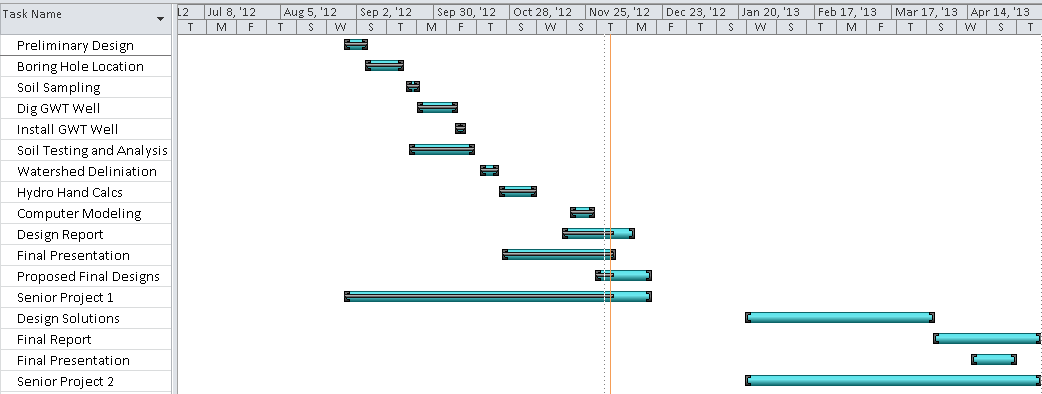 31
Conclusion
Soil and hydrologic analyses indicate infiltration as the main cause of the accumulation of water in the crawlspaces
Senior Project II will consist of designing solutions to alleviate this problem
32
Questions / Comments?
33